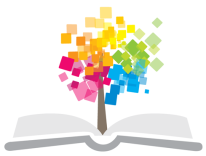 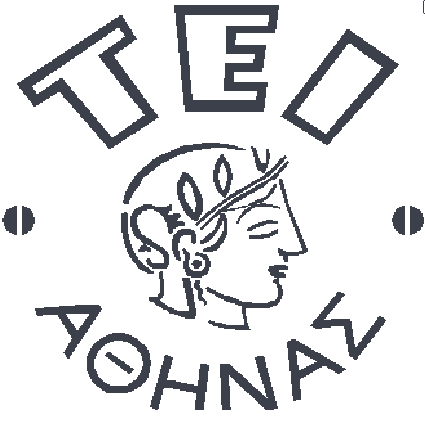 Ανοικτά Ακαδημαϊκά Μαθήματα στο ΤΕΙ Αθήνας
Βελτιστοποίηση Ενεργειακών ΣυστημάτωνEργαστήριο Matlab
Ενότητα 11: Συστήματα Ασαφούς Λογικής (Fuzzy Logic Systems)
Μ. Σαμαράκου, Δ. Μητσούδης, Π. Πρεντάκης 
Τμήμα Μηχανικών Ενεργειακής Τεχνολογίας
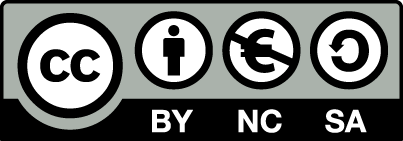 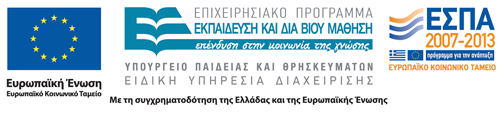 Περιεχόμενα
Σύστημα ελέγχου κινητήρα,
Σύστημα Διπλής Εισόδου, 
Σύστημα Ανεστραμμένου Εκκρεμούς.
1
Σύστημα ελέγχου κινητήρα
Πρέπει να ελέγξετε την ταχύτητα ενός κινητήρα αλλάζοντας την τάση εισόδου. 
Για ένα δεδομένο σημείο ρύθμισης, αν ο κινητήρας δουλεύει πιο γρήγορα, πρέπει να τον επιβραδύνει, μειώνοντας την τάση εισόδου. 
Αν ο κινητήρας επιβραδύνει κάτω από δεδομένο σημείο, η τάση εισόδου πρέπει να είναι αυξηθεί έτσι ώστε η ταχύτητα του κινητήρα να φθάσει το καθορισμένο σημείο.
2
Καθορισμός παραμέτρων
Ασαφές σύνολο εισόδου:
Too slow
Just right
Too fast
Ασαφές σύνολο εξόδου:
Less voltage (Slow down)
No change
More voltage (Speed up)
Κανόνες:
If the motor is running too slow, then more voltage.
If motor speed is about right, then no change.
If motor speed is too fast, then less voltage.
3
Ορισμός συναρτήσεων μεταφοράς (1)
4
Ρυθμίσεις μεταβλητής εισόδου
5
Ρυθμίσεις μεταβλητής εξόδου
6
Rule Editor (1)
7
Σύστημα Διπλής Εισόδου
Υλοποίηση συστήματος 2-εισόδων και 1-εξόδου.  
Ένα απλό πρόβλημα στο οποίο μπορούμε να βασιστούμε για να υλοποιήσουμε ένα τέτοιο σύστημα είναι γνωστό σαν το «Πρόβλημα του Φιλοδωρήματος».
8
Πρόβλημα του Φιλοδωρήματος
Ποιο πρέπει να είναι το φιλοδώρημα που πρέπει να αφήσει κάποιος, ανάλογα με την αξιολόγηση δύο παραμέτρων:
την ποιότητα της εξυπηρέτησης (service), 
την ποιότητα του φαγητού (food).
9
Ασαφή σύνολα εισόδου
Καθορίζουμε:  
Κλίμακα 0 – 10, που αντιστοιχεί στην ποιότητα της εξυπηρέτησης (service) που απολαμβάνουμε σε ένα εστιατόριο (10 = excellent).  
Κλίμακα 0 - 10 που αντιστοιχεί στην ποιότητα του φαγητού (food) σε αυτό (10 = excellent).
10
Καθορισμός Κανόνων (Πρόβλημα του Φιλοδωρήματος) (1 από 4)
Καθορίζουμε τους κανόνες που εκφράζουν το μέγεθος του φιλοδωρήματος, από την εμπειρία μας στα διάφορα εστιατόρια που έχουμε επισκεφτεί.
11
Καθορισμός Κανόνων (Πρόβλημα του Φιλοδωρήματος)(2 από 4)
Αν η εξυπηρέτηση είναι απαράδεκτη και το φαγητό χάλια, τότε το φιλοδώρημα είναι μικρό. 
If the service is poor or the food is rancid, then tip is cheap.
12
Καθορισμός Κανόνων (Πρόβλημα του Φιλοδωρήματος)(3 από 4)
Αν η εξυπηρέτηση είναι καλή, τότε το φιλοδώρημα είναι μέτριο. 
If the service is good, then tip is average.
13
Καθορισμός Κανόνων (Πρόβλημα του Φιλοδωρήματος)(4 από 4)
Αν η εξυπηρέτηση είναι θαυμάσια ή το φαγητό νοστιμότατο, τότε το φιλοδώρημα είναι μεγάλο. 
If the service is excellent or the food is delicious, then tip is generous.
14
Ασαφές σύνολο εξόδου
Θεωρούμε ένα φιλοδώρημα: 
μικρό γύρω στο 5%
μέτριο γύρω στο 15%, 
μεγάλο γύρω στο 25%  
Απεικόνιση φιλοδωρήματος σε σχέση με τις παραμέτρους                          που έχουν τεθεί:
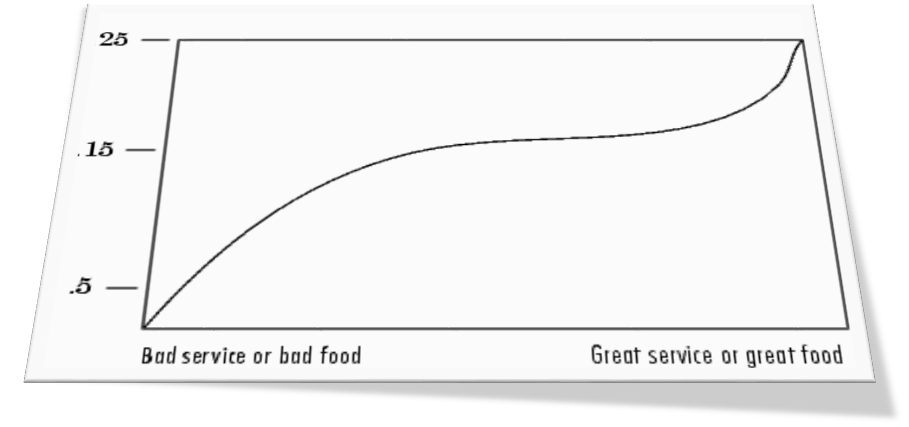 15
Συνολική εικόνα
16
Ρυθμίσεις μεταβλητής εισόδου service
17
Ρυθμίσεις μεταβλητής εισόδου food
18
Ρυθμίσεις μεταβλητής εξόδου tip
19
Rule Editor (2)
20
Surface Viewer
21
Rule Viewer
22
Ερωτήσεις
Χρησιμοποιείστε όλες τις μεθόδους αποασαφοποίησης. 
Είναι τα συμπεράσματα λογικά; 
Ποια μέθοδος είναι η καλύτερη; 
Θεωρείστε μια επιπλέον συνάρτηση συμμετοχής που να καλύπτει το μεσαίο (medium) τμήμα του ασαφούς συνόλου food. 
Να παρατηρήσετε αν αλλάζει η απόκριση που δίνουν οι κανόνες, όταν διεγερθούν από το παραπάνω υποσύνολο.
Να εξηγήσετε γιατί συμβαίνει και τι απαιτείται.
23
Σύστημα Ανεστραμμένου Εκκρεμούς
Είσοδοι: η γωνία και η γωνιακή ταχύτητα. 
Έξοδος: η δύναμη για την μάζα.
Pendulo Invertido / Inverted Pendulum
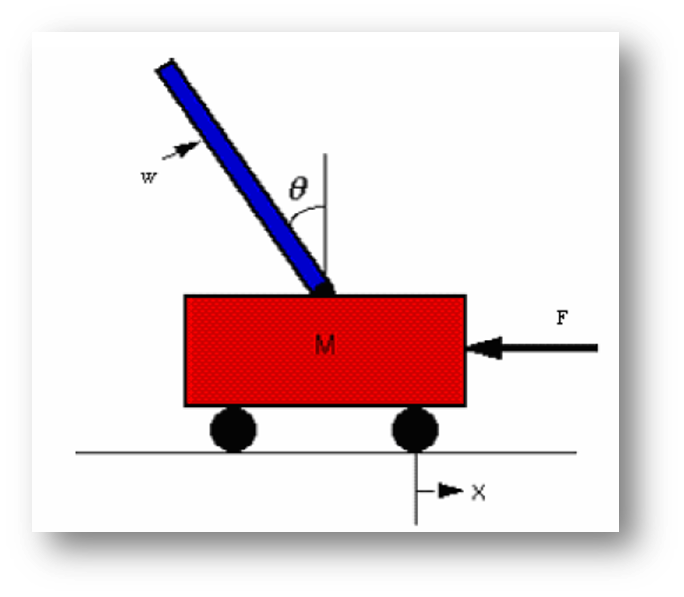 24
Ορισμός συναρτήσεων μεταφοράς (2)
25
Καθορισμός κανόνων(Σύστημα Ανεστραμμένου Εκκρεμούς) (1 από 5)
26
Καθορισμός κανόνων(Σύστημα Ανεστραμμένου Εκκρεμούς) (2 από 5)
Παραδείγματα
If angle is zero and velocity is zero then force is zero
27
Καθορισμός κανόνων(Σύστημα Ανεστραμμένου Εκκρεμούς) (3 από 5)
Παραδείγματα
If angle is zero and velocity is zero then force is zero
If angle is zero and velocity is NL then force is NL
28
Καθορισμός κανόνων(Σύστημα Ανεστραμμένου Εκκρεμούς) (4 από 5)
Παραδείγματα
If angle is zero and velocity is zero then force is zero
If angle is zero and velocity is NL then force is NL
If angle is PL and velocity is zero then force is PL
29
Καθορισμός κανόνων(Σύστημα Ανεστραμμένου Εκκρεμούς) (5 από 5)
Παραδείγματα
If angle is zero and velocity is zero then force is zero
If angle is zero and velocity is NL then force is NL
If angle is PL and velocity is zero then force is PL
If angle is PL and velocity is NL then force is zero
30
Ρυθμίσεις μεταβλητών εισόδου
31
Rule EditorΡυθμίσεις μεταβλητών εισόδου
32
Surface ViewerΡυθμίσεις μεταβλητών εισόδου
33
Χρήσιμες συνδέσεις
Autonomous Parallel Parking Robot 
xpark! Automatic Parking - Op. II "metal tree guard“
Fuzzy Logic and Robotic Control with NI Compact-RIO
Inverted Pendulum - Fuzzy Logic - Testing 
Péndulo Invertido Lineal @ UPRM 
RME-2R -Robô Movel Equilibrado sobre 2 Rodas 
[Python] Fuzzy logic car controller
34
Τέλος Ενότητας
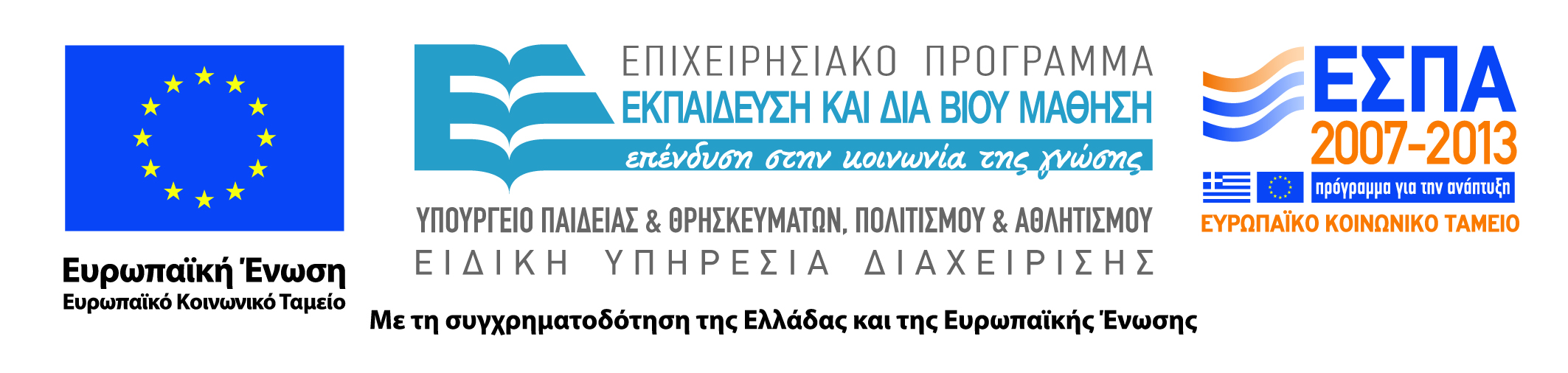 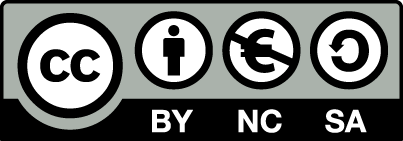 Σημειώματα
Σημείωμα Αναφοράς
Copyright Τεχνολογικό Εκπαιδευτικό Ίδρυμα Αθήνας, Μ. Σαμαράκου, Δ. Μητσούδης, Π. Πρεντάκης 2014. Μ. Σαμαράκου, Δ. Μητσούδης, Π. Πρεντάκης. «Βελτιστοποίηση Ενεργειακών ΣυστημάτωνEργαστήριο Matlab. Ενότητα 11: Συστήματα Ασαφούς Λογικής (Fuzzy Logic Systems)». Έκδοση: 1.0. Αθήνα 2014. Διαθέσιμο από τη δικτυακή διεύθυνση: ocp.teiath.gr.
Σημείωμα Αδειοδότησης
Το παρόν υλικό διατίθεται με τους όρους της άδειας χρήσης Creative Commons Αναφορά, Μη Εμπορική Χρήση Παρόμοια Διανομή 4.0 [1] ή μεταγενέστερη, Διεθνής Έκδοση.   Εξαιρούνται τα αυτοτελή έργα τρίτων π.χ. φωτογραφίες, διαγράμματα κ.λ.π., τα οποία εμπεριέχονται σε αυτό. Οι όροι χρήσης των έργων τρίτων επεξηγούνται στη διαφάνεια  «Επεξήγηση όρων χρήσης έργων τρίτων». 
Τα έργα για τα οποία έχει ζητηθεί άδεια  αναφέρονται στο «Σημείωμα  Χρήσης Έργων Τρίτων».
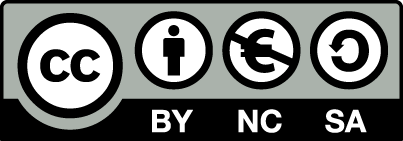 [1] http://creativecommons.org/licenses/by-nc-sa/4.0/ 
Ως Μη Εμπορική ορίζεται η χρήση:
που δεν περιλαμβάνει άμεσο ή έμμεσο οικονομικό όφελος από την χρήση του έργου, για το διανομέα του έργου και αδειοδόχο
που δεν περιλαμβάνει οικονομική συναλλαγή ως προϋπόθεση για τη χρήση ή πρόσβαση στο έργο
που δεν προσπορίζει στο διανομέα του έργου και αδειοδόχο έμμεσο οικονομικό όφελος (π.χ. διαφημίσεις) από την προβολή του έργου σε διαδικτυακό τόπο
Ο δικαιούχος μπορεί να παρέχει στον αδειοδόχο ξεχωριστή άδεια να χρησιμοποιεί το έργο για εμπορική χρήση, εφόσον αυτό του ζητηθεί.
Επεξήγηση όρων χρήσης έργων τρίτων
Δεν επιτρέπεται η επαναχρησιμοποίηση του έργου, παρά μόνο εάν ζητηθεί εκ νέου άδεια από το δημιουργό.
©
διαθέσιμο με άδεια CC-BY
Επιτρέπεται η επαναχρησιμοποίηση του έργου και η δημιουργία παραγώγων αυτού με απλή αναφορά του δημιουργού.
διαθέσιμο με άδεια CC-BY-SA
Επιτρέπεται η επαναχρησιμοποίηση του έργου με αναφορά του δημιουργού, και διάθεση του έργου ή του παράγωγου αυτού με την ίδια άδεια.
διαθέσιμο με άδεια CC-BY-ND
Επιτρέπεται η επαναχρησιμοποίηση του έργου με αναφορά του δημιουργού. 
Δεν επιτρέπεται η δημιουργία παραγώγων του έργου.
διαθέσιμο με άδεια CC-BY-NC
Επιτρέπεται η επαναχρησιμοποίηση του έργου με αναφορά του δημιουργού. 
Δεν επιτρέπεται η εμπορική χρήση του έργου.
Επιτρέπεται η επαναχρησιμοποίηση του έργου με αναφορά του δημιουργού
και διάθεση του έργου ή του παράγωγου αυτού με την ίδια άδεια.
Δεν επιτρέπεται η εμπορική χρήση του έργου.
διαθέσιμο με άδεια CC-BY-NC-SA
διαθέσιμο με άδεια CC-BY-NC-ND
Επιτρέπεται η επαναχρησιμοποίηση του έργου με αναφορά του δημιουργού.
Δεν επιτρέπεται η εμπορική χρήση του έργου και η δημιουργία παραγώγων του.
διαθέσιμο με άδεια 
CC0 Public Domain
Επιτρέπεται η επαναχρησιμοποίηση του έργου, η δημιουργία παραγώγων αυτού και η εμπορική του χρήση, χωρίς αναφορά του δημιουργού.
Επιτρέπεται η επαναχρησιμοποίηση του έργου, η δημιουργία παραγώγων αυτού και η εμπορική του χρήση, χωρίς αναφορά του δημιουργού.
διαθέσιμο ως κοινό κτήμα
χωρίς σήμανση
Συνήθως δεν επιτρέπεται η επαναχρησιμοποίηση του έργου.
39
Διατήρηση Σημειωμάτων
Οποιαδήποτε αναπαραγωγή ή διασκευή του υλικού θα πρέπει να συμπεριλαμβάνει:
το Σημείωμα Αναφοράς
το Σημείωμα Αδειοδότησης
τη δήλωση Διατήρησης Σημειωμάτων
το Σημείωμα Χρήσης Έργων Τρίτων (εφόσον υπάρχει)
μαζί με τους συνοδευόμενους υπερσυνδέσμους.
Χρηματοδότηση
Το παρόν εκπαιδευτικό υλικό έχει αναπτυχθεί στo πλαίσιo του εκπαιδευτικού έργου του διδάσκοντα.
Το έργο «Ανοικτά Ακαδημαϊκά Μαθήματα στο ΤΕΙ Αθήνας» έχει χρηματοδοτήσει μόνο την αναδιαμόρφωση του εκπαιδευτικού υλικού. 
Το έργο υλοποιείται στο πλαίσιο του Επιχειρησιακού Προγράμματος «Εκπαίδευση και Δια Βίου Μάθηση» και συγχρηματοδοτείται από την Ευρωπαϊκή Ένωση (Ευρωπαϊκό Κοινωνικό Ταμείο) και από εθνικούς πόρους.
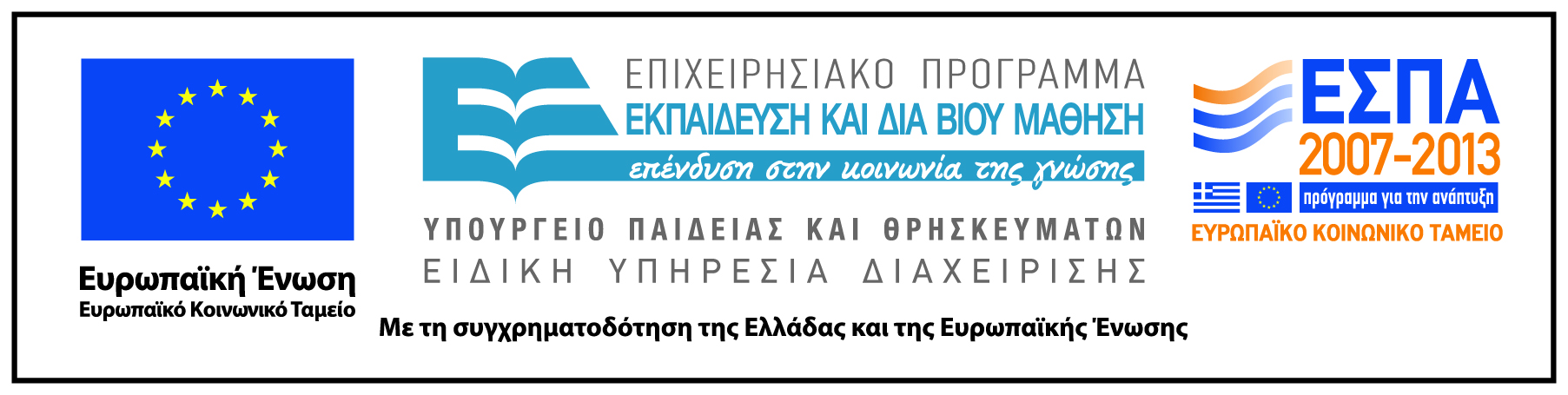